Part 1 of 2Reduce reported rate of new hepatitis B virus infections among persons who inject drugs by 25% or more
National Progress Report 2025 Goal
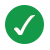 Status: Met or exceeded current annual target
Source: CDC, National Notifiable Diseases Surveillance System.

Centers for Disease Control and Prevention. Progress Toward Viral Hepatitis Elimination in the United States, 2022. Available at https://www.cdc.gov/hepatitis/policy/npr/2022/index.htm.  Published September 2022.
* Rate per 100,000 population
† Persons aged 18–40 years were used as a proxy for persons who inject drugs.
Part 2 of 2Reduce reported rate of new hepatitis B virus infections among persons who inject drugs by 25% or more
National Progress Report 2025 Goal
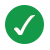 Status: Met or exceeded current annual target
Incidence rate* of reported new hepatitis B cases among persons aged 18‒40 years† and annual targets for the United States by year
Source: CDC, National Notifiable Diseases Surveillance System.

Centers for Disease Control and Prevention. Progress Toward Viral Hepatitis Elimination in the United States, 2022. Available at https://www.cdc.gov/hepatitis/policy/npr/2022/index.htm.  Published September 2022.
* Rate per 100,000 population
† Persons aged 18–40 years were used as a proxy for persons who inject drugs.